Выразительные средства графики.
 Еду в гости к слону
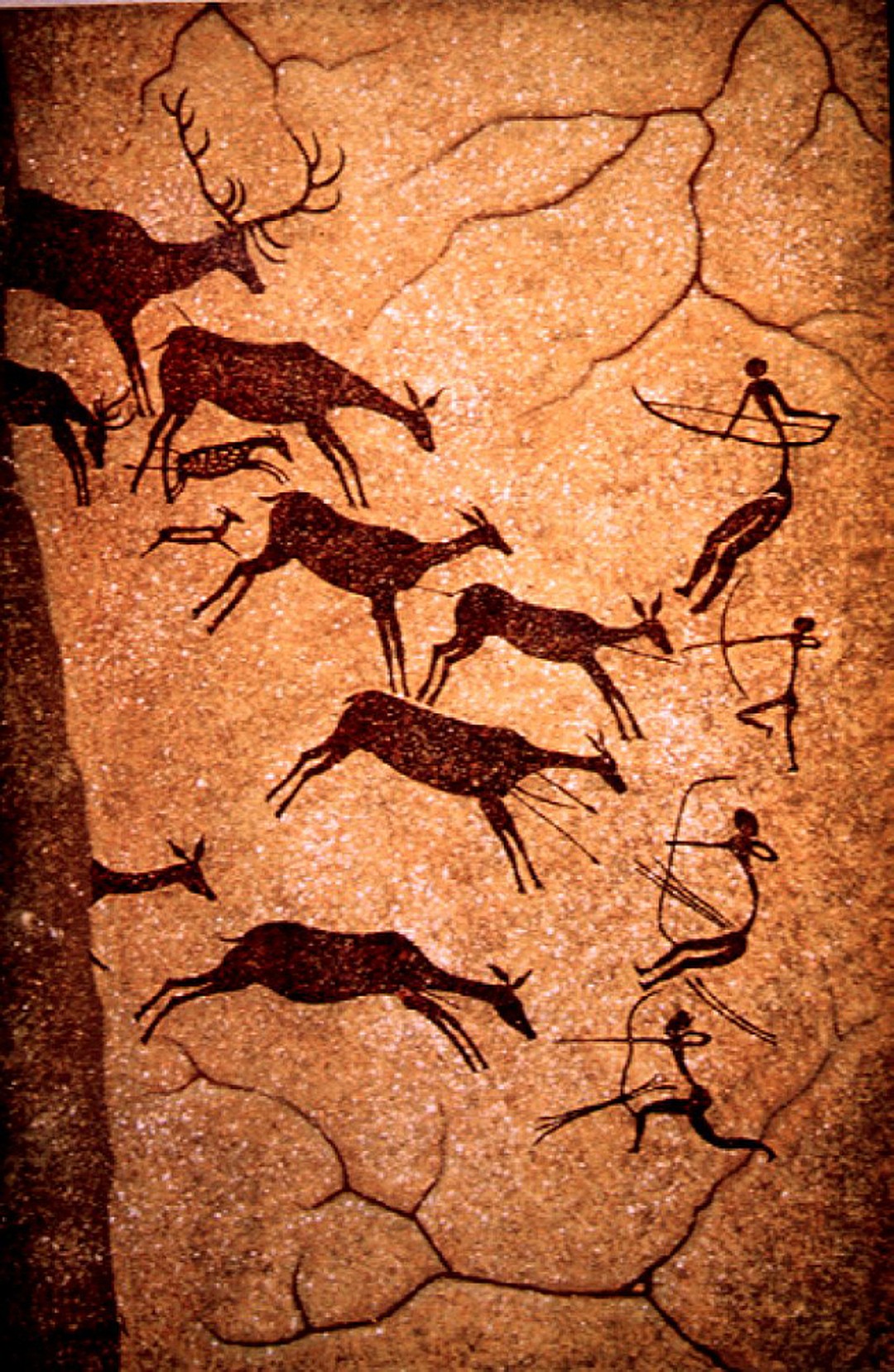 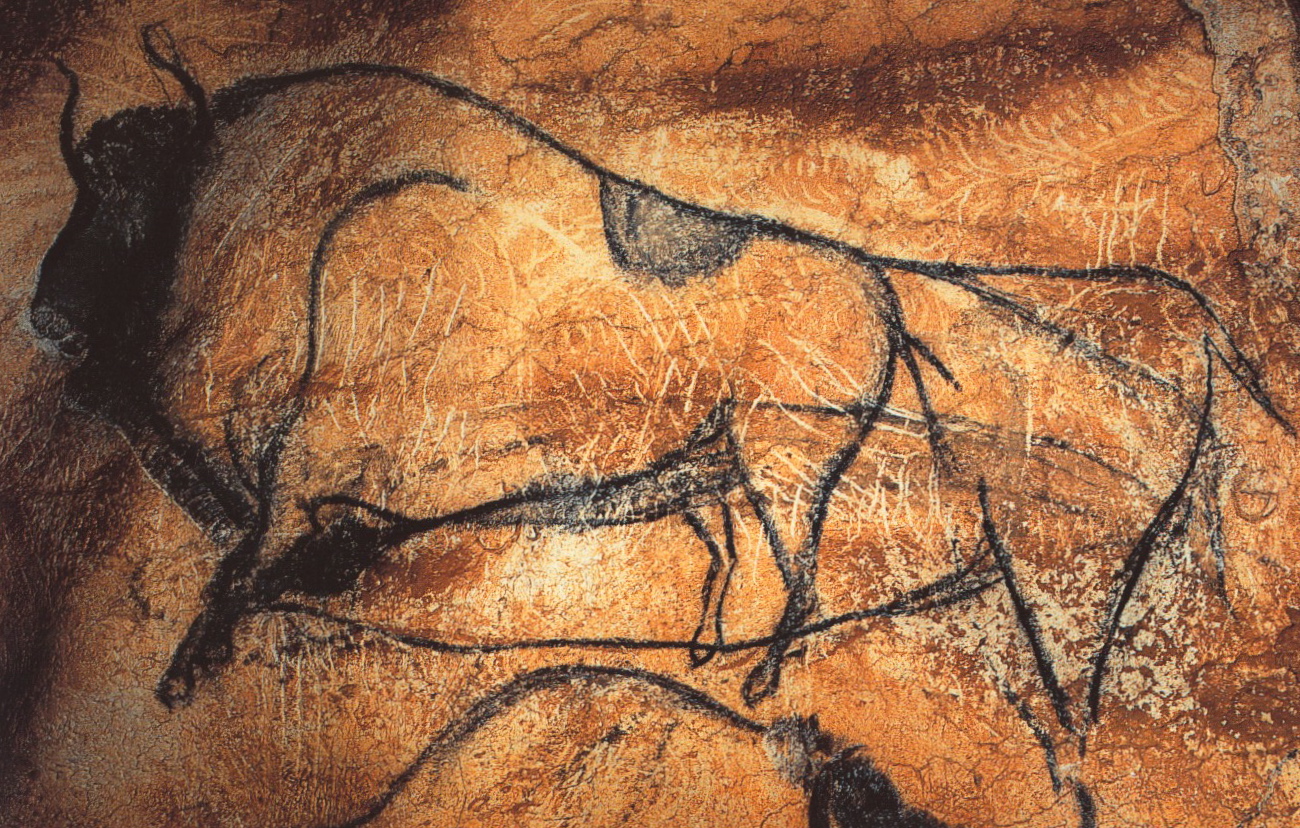 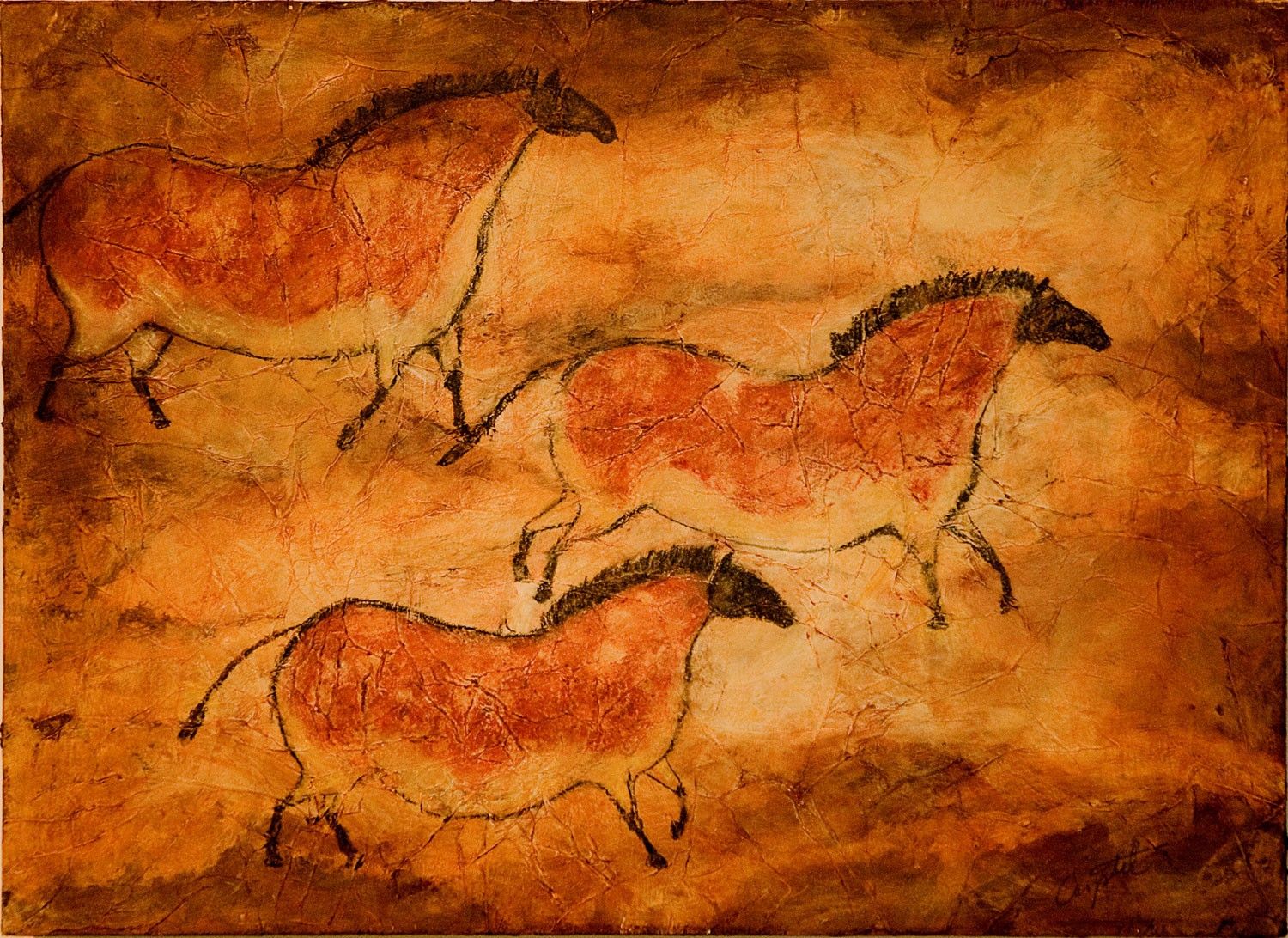 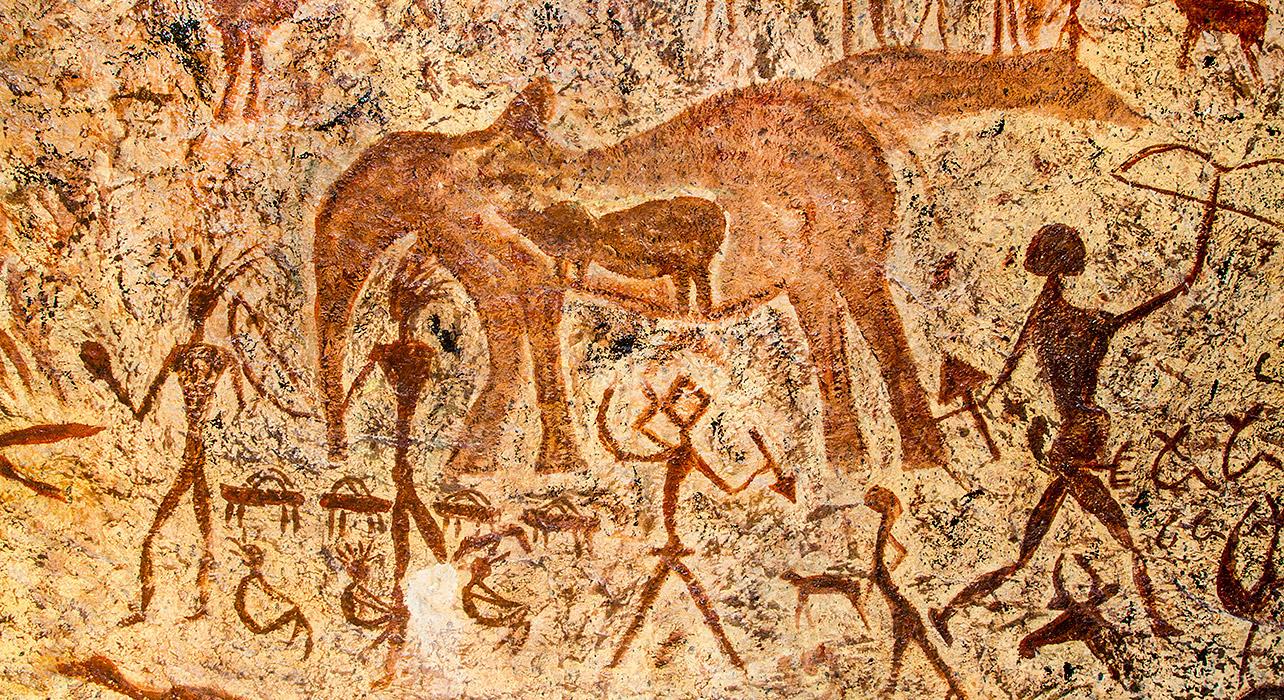 Выразительные средства графики.
 Еду в гости к слону
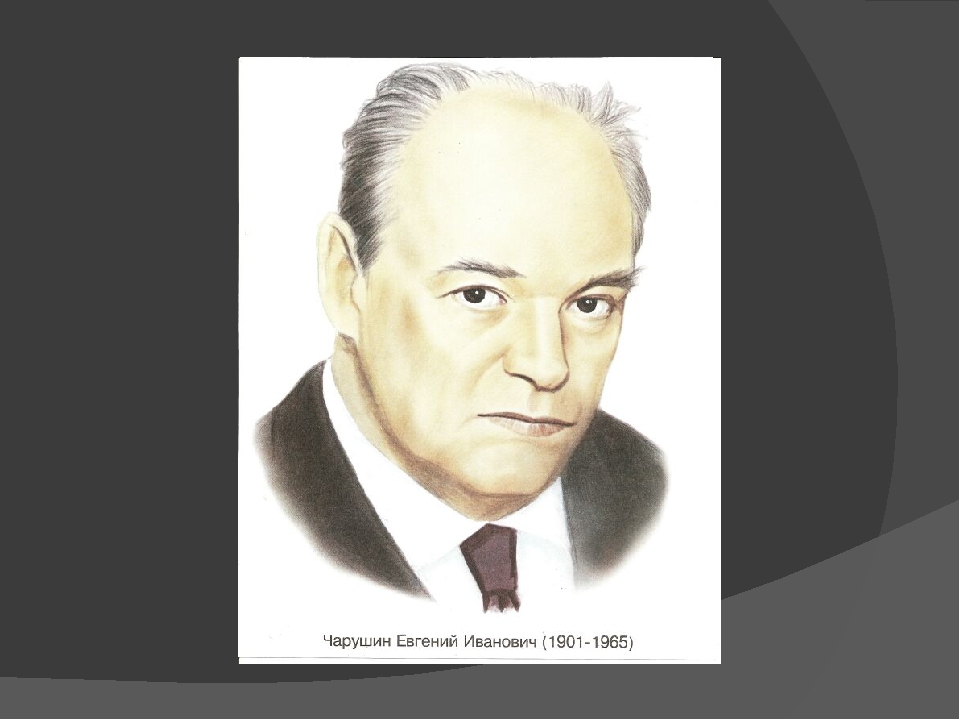 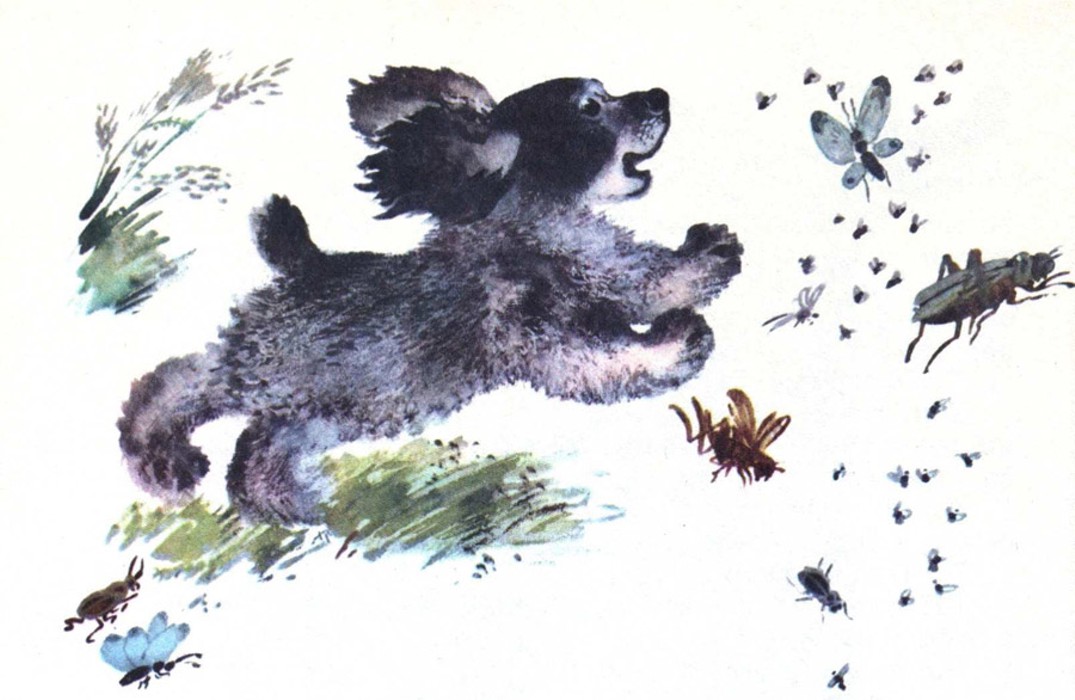 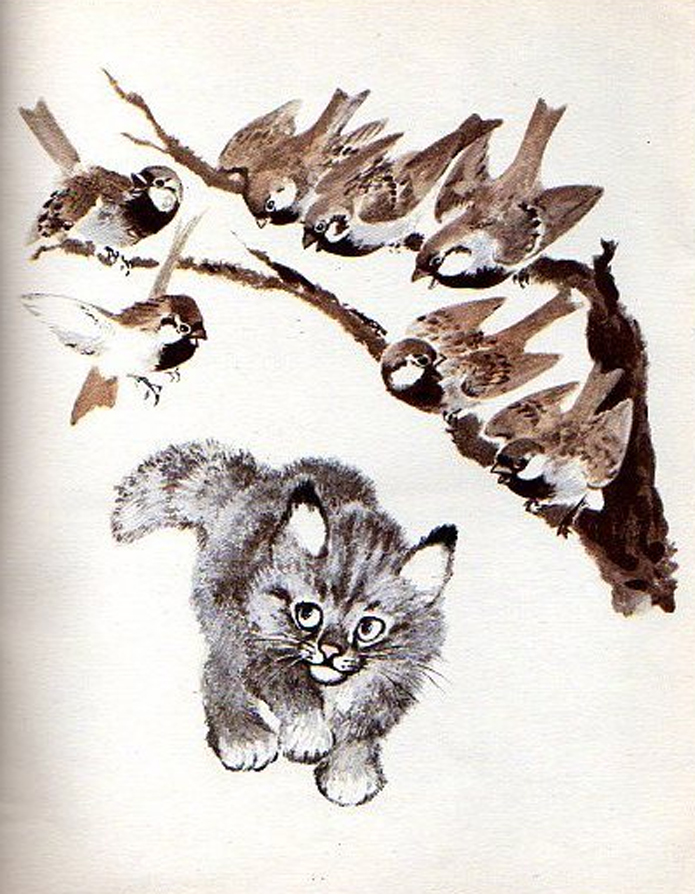 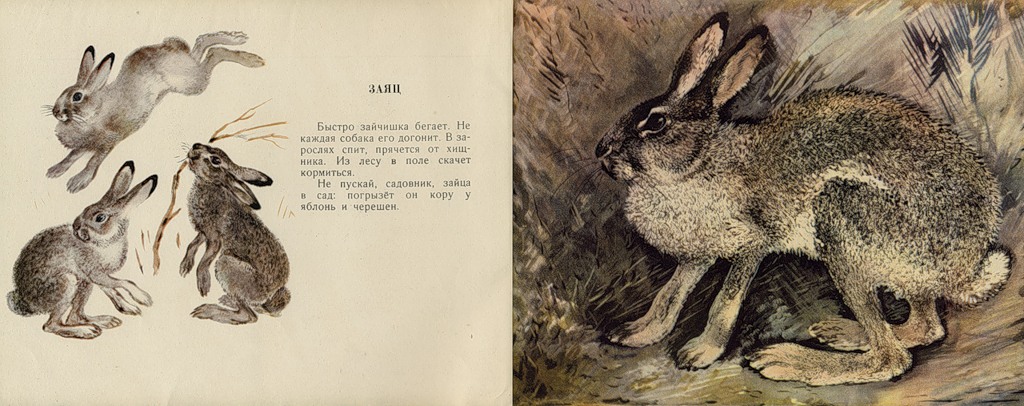 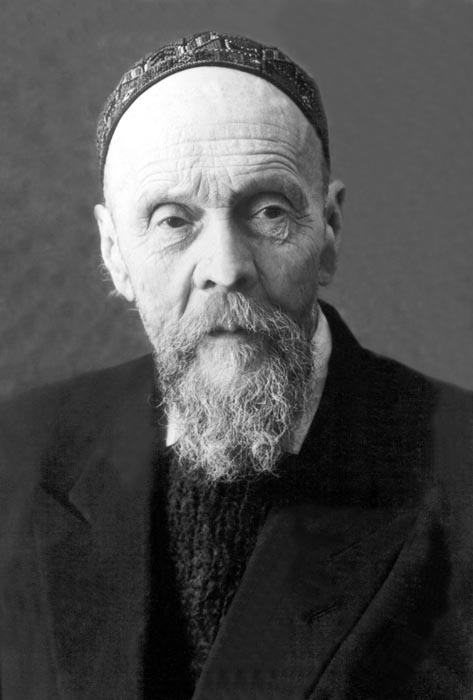 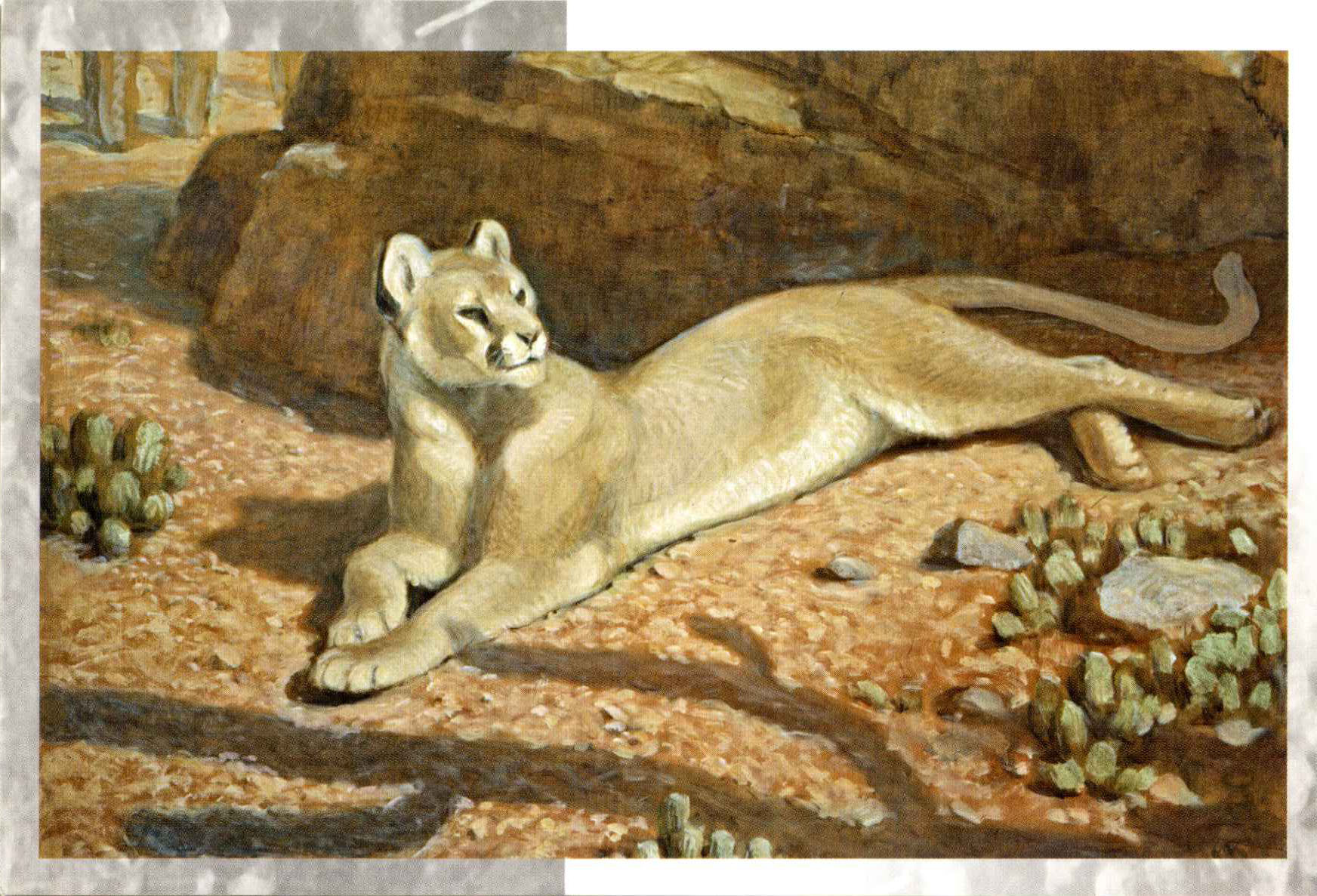 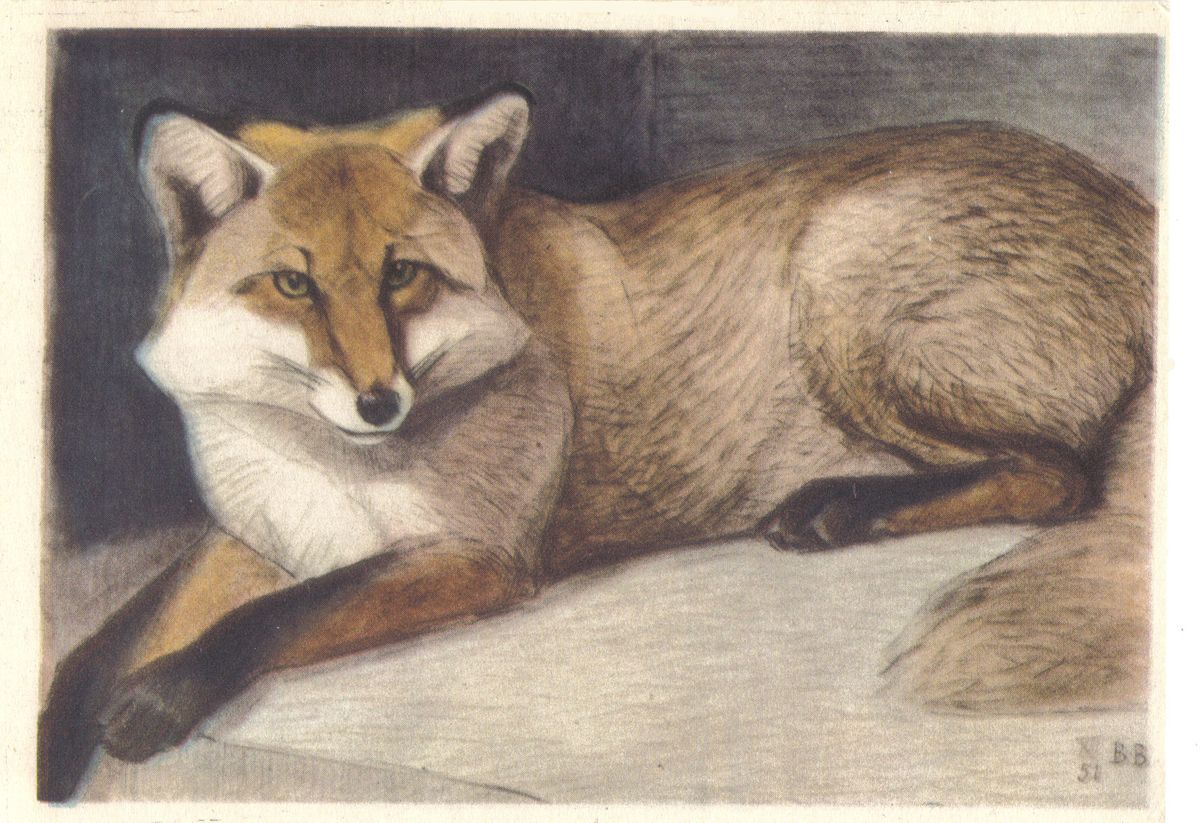 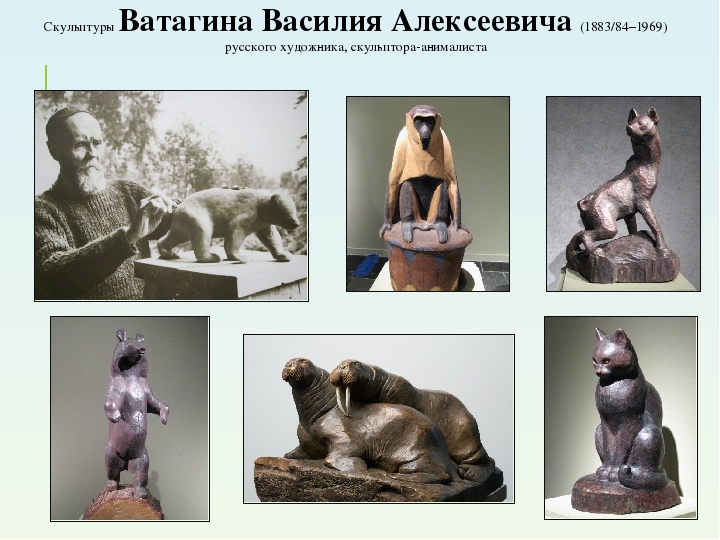 Выразительные средства графики.
 Еду в гости к слону
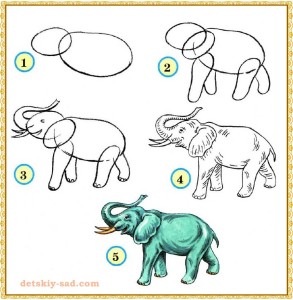